Metal forming
Rolling
Parameters in Rolling
Volume of ingots
Velocity of strip
Surface speed
Pressure
Roll diameters
Velocity of rollers
Rolling stand arrangements
Defects in rolling
Forging
Drawing out: Metal is elongated with a reduction in cross-sectional area
Force is applied in a direction perpendicular to length axis


Upsetting: To increase cross-sectional area at the expense of its length.
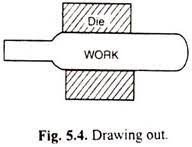 Classification of forging
Smith forging
Drop 
Press forging
Machine forging
Smith forging
Heating the block
Beating it over anvil
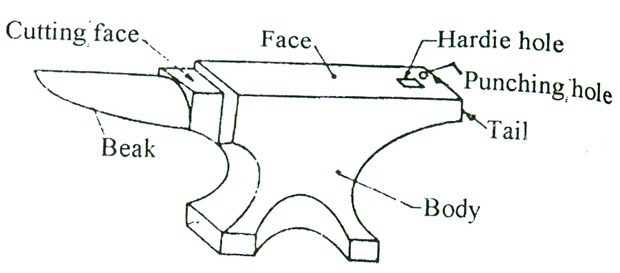 fullering
Edging
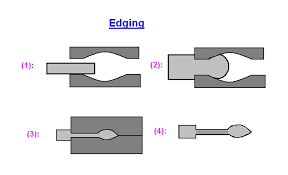 Bending
Blocking impression
Drop forging
Uses closed Impression dies(Drop hammers are used)
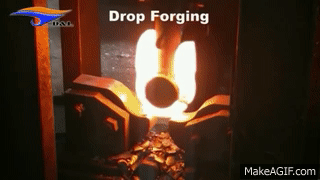 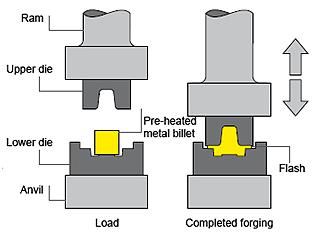 Stages in forging
Press forging
Metal is shaped by continuous Squeezing action by means of hydraulic presses
Material gets uniformly deformed through out its entire depth
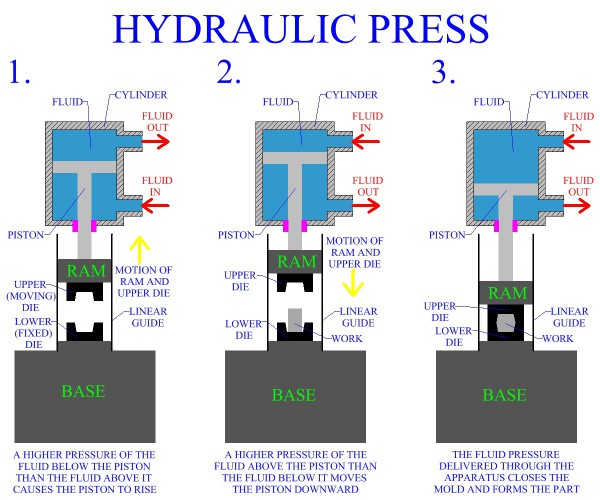 Machine forging
Forging defects
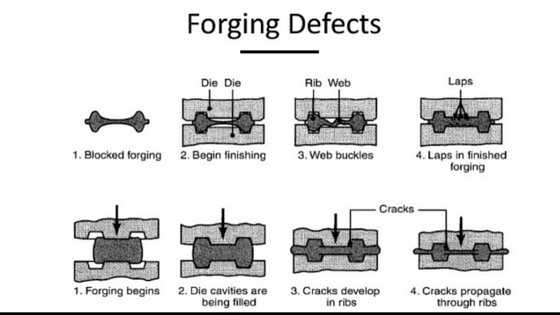 Unfilled sections
Cold shut
Scale pits
Die shifts
Flakes
Improper Grain flow
Extrusion
Classification of extrusion
Hot and backward extrusion
Cold extrusion
Hot extrusion
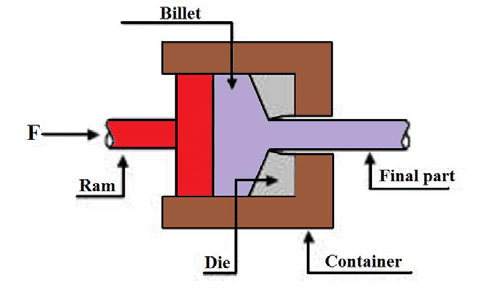 Backward hot extrusion
Cold extrusion
Impact extrusion